UPISI U PRVI RAZRED OSNOVNE ŠKOLE
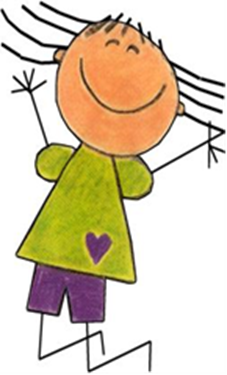 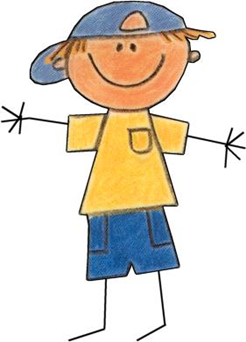 OŠ TUČEPI, 
za školsku godinu 2018./2019.

 SRIJEDA, 20.6.2018. g.
ČETVRTAK, 21.6.2016. g.
prema dogovorenim terminima od 8 do 10 sati
kod stručne suradnice psihologinje u OŠ Tučepi


Roditelji će  dobiti informacije o potrebnim udžbenicima te će popuniti  anketni upitnik i upisnicu za 1. razred sa osnovnim podacima o djetetu. 

 
Roditelj ne treba nikakve dodatne dokumente nositi sa sobom u školu.